Figure 1. Uncorrected P maps representing the significant group difference in cortical thickness for the FASD versus ...
Cereb Cortex, Volume 22, Issue 5, May 2012, Pages 1170–1179, https://doi.org/10.1093/cercor/bhr193
The content of this slide may be subject to copyright: please see the slide notes for details.
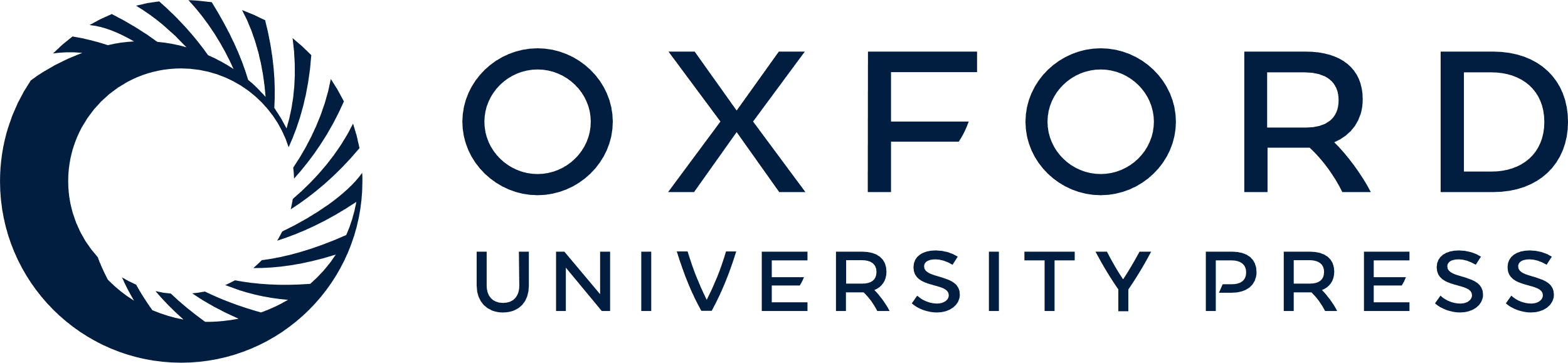 [Speaker Notes: Figure 1. Uncorrected P maps representing the significant group difference in cortical thickness for the FASD versus control comparisons across the entire sample of 127 subjects and within LA, SA, and SD site, controlling for age, gender, and total brain volume.


Unless provided in the caption above, the following copyright applies to the content of this slide: © The Author 2011. Published by Oxford University Press. All rights reserved. For permissions, please e-mail: journals.permissions@oup.com]